Flow-Through Uroflow Device
Group 32
Presented by Jodi Small
Background: Diseases
Lower Urinary Tract Symptoms (LUTS)
Affects 90% men between 50-80 years old
Bladder Outlet Obstruction (BOO)
Benign Prostatic Hyperplasia (BPH)
Overactive Bladder (OAB)
[Speaker Notes: Say that diagnosing each disease using measuring flow rate and volume can come from our device]
Background: Diseases
Bladder Outlet Obstruction (BOO)
Causes
Pelvic Tumors
BPH
Bladder Stones
Symptoms
Low Urine Flow
Frequent Urination
Diagnosis Methods
Measure Flow Rate
Measure Bladder Wall Thickness
[Speaker Notes: 85% patients with walls >5mm, 37% <5mm]
Background: Diseases
Background: Diseases
Benign Prostatic Hyperplasia (BPH)
Periurethral tissue is 2% prostate tissue
Prostatic Infarction
Benign tumors around urethra
85% patients with urinary retention issues + BPH had prostatic infarcts
3% patients with infarcts and BPH but no urinary retention issues
Background: Diseases
Background: Diseases
Background: Diseases
Overactive Bladder (OAB)
16% men and women in US
Cardinal Symptoms
Bladder unexpectedly and frequently releasing urine
> 8x day, 2x night
Existing Technologies
Commercial Products
Urocap IV, spinning disk by Laborie
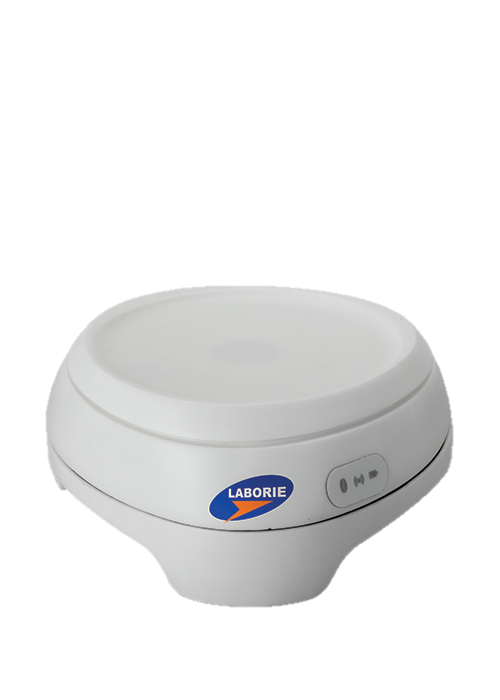 Existing Technologies
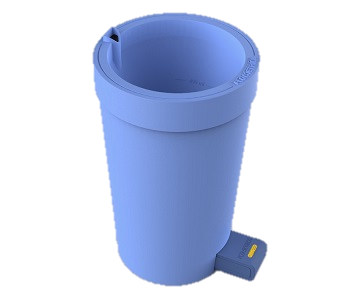 Commercial Products
Urocap IV, spinning disk by Laborie
FloRite by Flowmetrica
Existing Technologies
Commercial Products
Urocap IV, spinning disk by Laborie
FloRite by Flowmetrica
BladderScan by Verathon
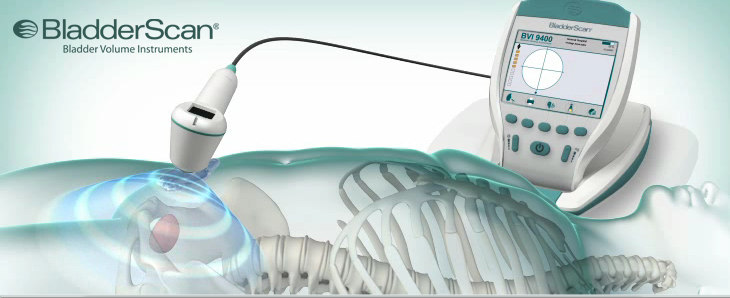 Existing Technologies
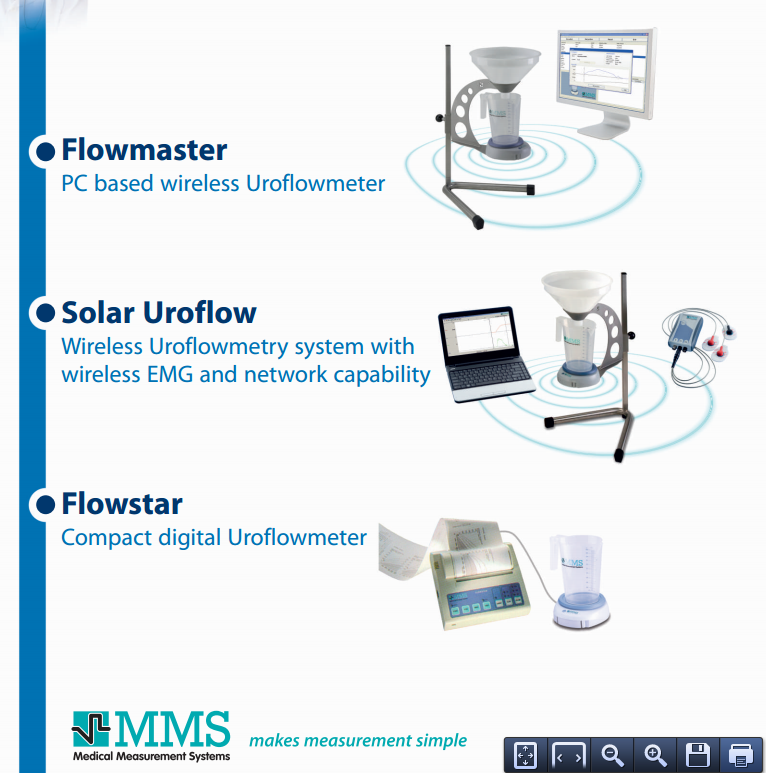 Commercial Products
Urocap IV, spinning disk by Laborie
FloRite by Flowmetrica
BladderScan by Verathon
Various products by Medical Measurement Systems
Existing Technologies
Commercial Products
Urocap IV, spinning disk by Laborie
FloRite by Flowmetrica
BladderScan by Verathon
Various products by Medical Measurement Systems
Flowsky by TOTO
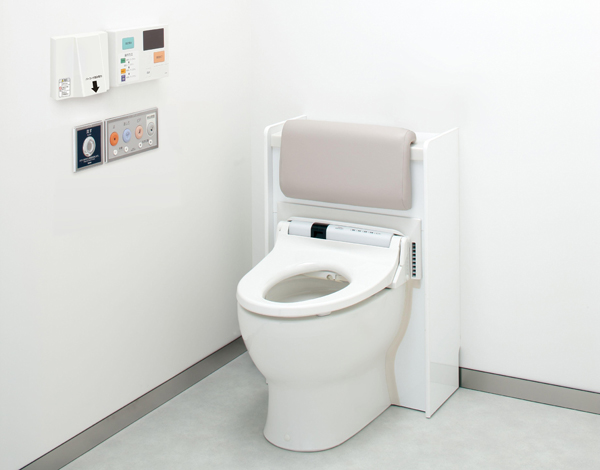 Existing Technologies
Published Research
“Flow rate measurement in microfluidics using optical sensors”
Nam-Trung Nguyen and Thai-Quang Truong
Adaptable ideas from measuring flow rate of capillaries
Video microscopy using sensors from computer mice
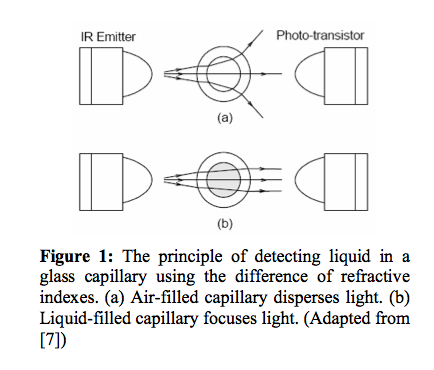 Existing Technologies
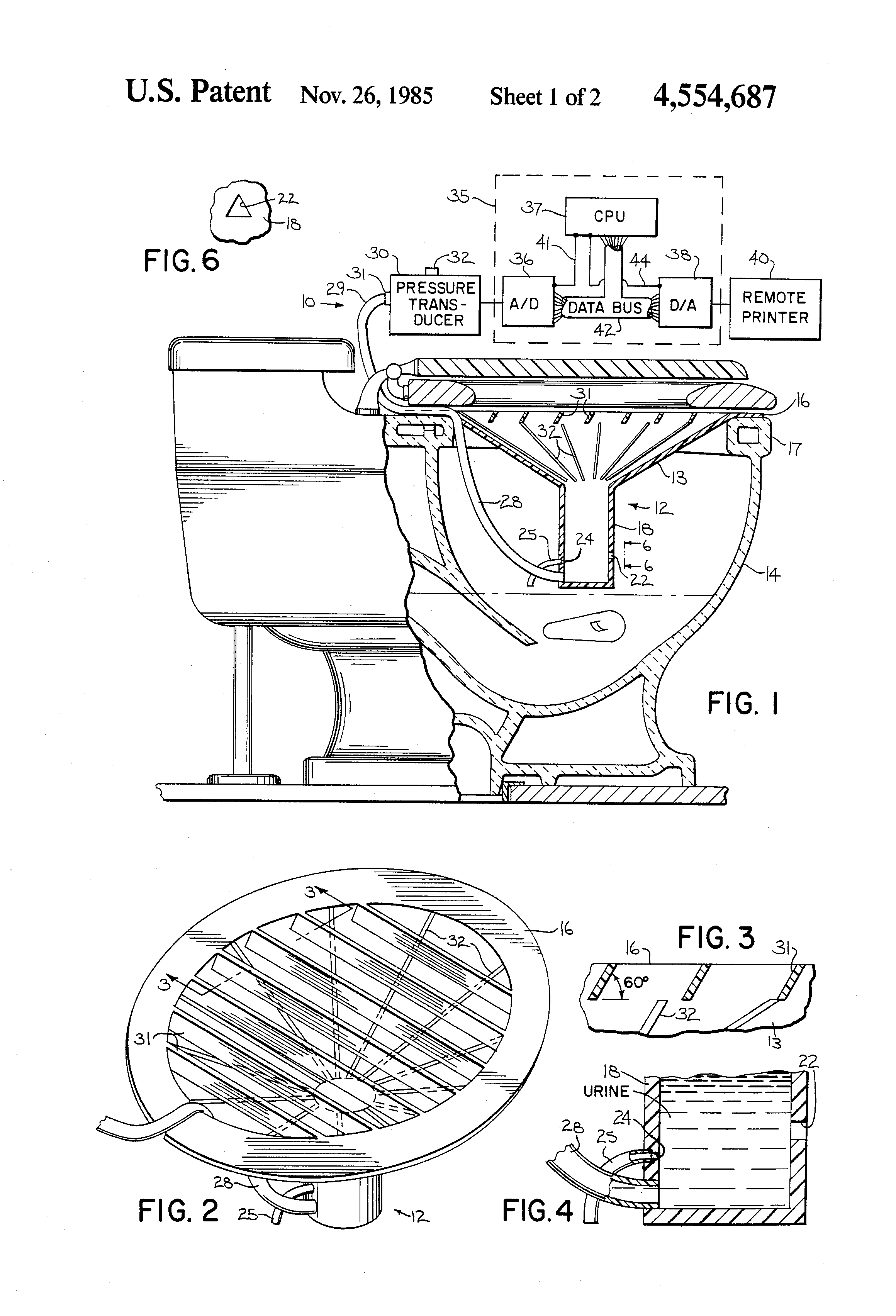 Patented Technology
US 4554867 A – Toilet Mounted Urine Flowmeter
Existing Technologies
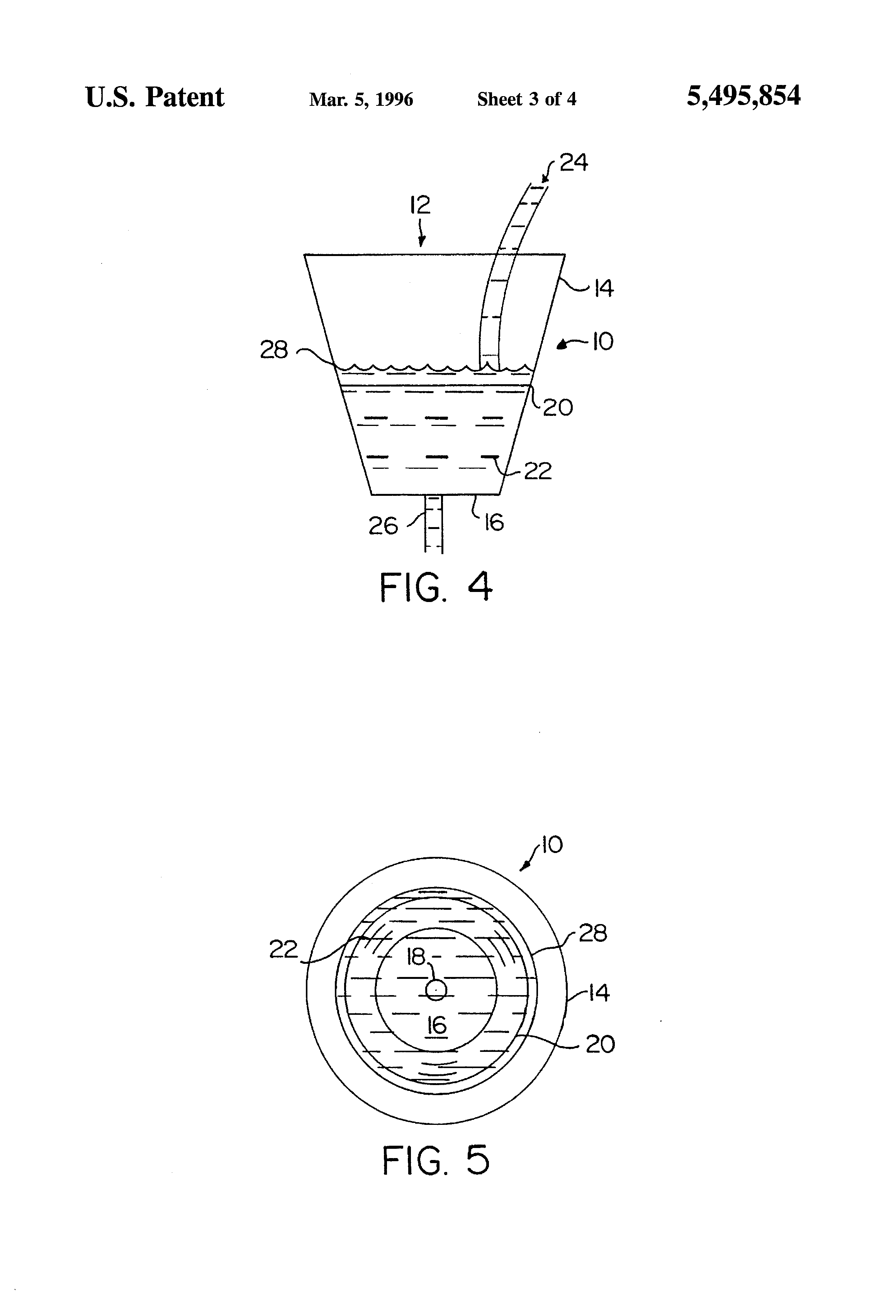 Patented Technology
US 4554867 A – Toilet Mounted Urine Flowmeter
US 5495854 A – Self-Testing Device For Measuring Urinary Flow Rates
Existing Technologies
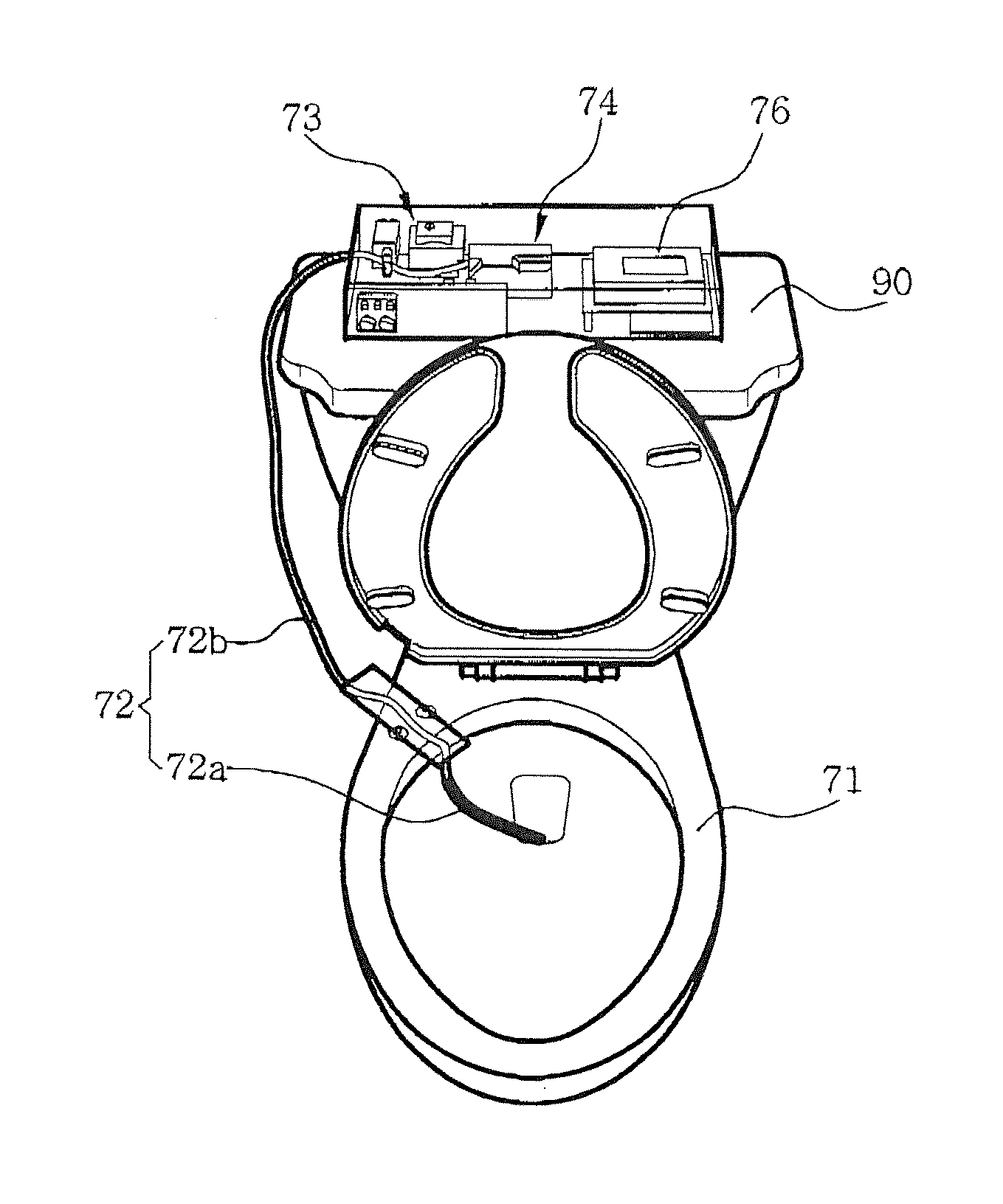 Patented Technology
US 4554867 A – Toilet Mounted Urine Flowmeter
US 5495854 A – Self-Testing Device For Measuring Urinary Flow Rates
US 20110265576 A1 – Uroflowmeter attachable to toilet
Need
Creating technology that is
Accurate
Minimal clean up
Minimal maintenance
Project Scope
Create a flow-through uroflow system that gives volume and flow rate of urine in real-time.
[Speaker Notes: Explain relationship between volume and flow rate]
Design Specifications
[Speaker Notes: ISO 2281 – Suitable for everyday use, splash/rain resistent, not submersion. Meant for watches but still okay.]
Design Schedule
Team Organization
References
Abrams, Paul H., and Roger C.L. Feneley. “The Significance of the Symptoms Associated with Bladder Outflow Obstruction.” Urologia Internationalis 33.1-3 (1978): 171–174. Web. 18 Sept. 2014.
“Adenoma.” Medterms. N.p., n.d. Web. 17 Sept. 2014.
"BladderScan® for Quick Bladder Volume Measurement." Bladder Volume Measurement with BladderScan®. N.p., n.d. Web. 17 Sept. 2014.
"Bladder Outlet Obstruction: MedlinePlus Medical Encyclopedia." U.S National Library of Medicine. U.S. National Library of Medicine, n.d. Web. 12 Sept. 2014.
Carter, Garry L., and Vaughan B. Weeks. “Toilet Mounted Urine Flow Meter.” 26 Nov. 1985. Web. 17 Sept. 2014.
Cha, Eun Jong et al. “Uroflowmeter Attachable to Toilet.” 3 Nov. 2011. Web. 17 Sept. 2014.
Chapple, Christopher R., and Claus G. Roehrborn. “A Shifted Paradigm for the Further Understanding, Evaluation, and Treatment of Lower Urinary Tract Symptoms in Men: Focus on the Bladder.” European Urology 49.4 (2006): 651–659. Web. 17 Sept. 2014.
Currie, Richard J. “Self-Testing Device for Measuring Urinary Flow Rates.” 5 Mar. 1996. Web. 18 Sept. 2014.
“FloRite – Disposable Urine Flow Test Received FDA Registration (#10044145) and Can Be Sold in the USA.” N.p., n.d. Web. 17 Sept. 2014.
"Flowmaster - PC Based Wireless Uroflowmeter." Urology. N.p., n.d. Web. 16 Sept. 2014.
“Lower Urinary Tract Symptoms in Men | Doctor PDF.” Patient.co.uk. N.p., n.d. Web. 18 Sept. 2014.
References
Manieri, C. et al. “The Diagnosis of Bladder Outlet Obstruction in Men by Ultrasound Measurement of Bladder Wall Thickness.” The Journal of Urology 159.3 (1998): 761–765. Print.
Megyeri, J., and J. Varga. “Prostatic Infarction.” International Urology and Nephrology 7.4 (1975): 315–319. Print.
Nguyen, Nam-Trung, and Thai-Quang Troung.  “Flow rate measurement in microfluidics using optical sensors.” 1st international conference on sensing technology, Palmerston North.  2005.
Nitti, Victor W. “Pressure Flow Urodynamic Studies: The Gold Standard for Diagnosing Bladder Outlet Obstruction.” Reviews in Urology7.Suppl 6 (2005): S14–S21. Web. 17 Sept. 2014.
Oesterling, Joseph E. “Benign prostatic hyperplasia: a review of its histogenesis and natural history.” The prostate 29 S6 (1996). 67-73.
"Toilet Sizes. Standard Toilet Dimensions." Toilet Sizes. Standard Toilet Dimensions. N.p., n.d. Web. 21 Sept. 2014. <http://www.rempros.com/dimensions/toilet_sizes.html>.
“Uroflowmeter Measures Urine Volume Simply by Using Toilet #DigInfo.” YouTube. YouTube, n. d. Web. 19 Sept. 2014.
"Uroflowmetry: MedlinePlus Medical Encyclopedia." U.S National Library of Medicine. U.S. National Library of Medicine, n.d. Web. 17 Sept. 2014.
Wiest, Peter P., and Hubert G. Fuchs. “Device for Measuring the Urine Flow (uroflow) of Patient.” 5 Jan. 1993. Web. 18 Sept. 2014.
Questions?